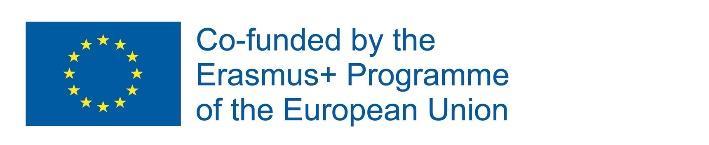 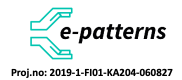 SKILL MATRIX TABLE FOR FUNDRAISING TEAM MEMBERS COMPETENCE EVALUATION
Use the next table to evaluate the skills summarised in the summary. Colour each cell according to the level of competence of the team member. At the end, you will have a visual overview of skills and competences you need to improve in your fundraising team.
SKILL MATRIX TABLE FOR FUNDRAISING TEAM MEMBERS COMPETENCE EVALUATION
5
1
2
3
4
Expert
No competence
Low competence
Some competence
High competence
SKILLS’ SUMMARY